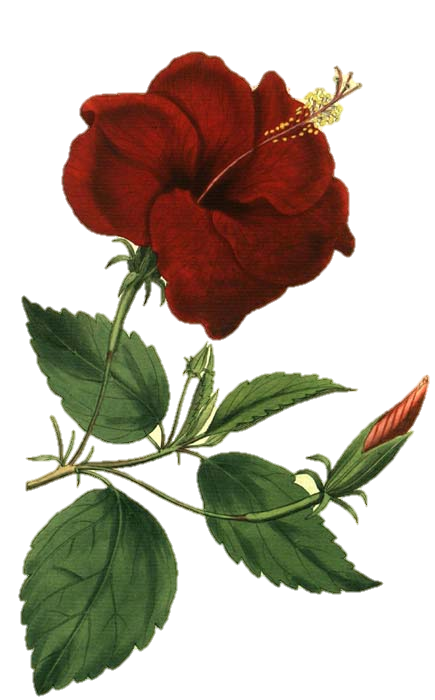 স্বাগতম
জবা ফুল
China rose
Hibiscus rosa-sinensis
[Speaker Notes: শ্রেণী ব্যবস্থাপনার প্রাথমিক পর্যায়ে শিক্ষার্থীদের মনোযোগ আকর্ষণের উদ্দেশ্যে স্বাগতম স্লাইডটি। সংশ্লিষ্ট ছবিটি দ্বারা পাঠের প্রেক্ষাপট বোঝানো হয়েছে । স্বাগতম স্লাইডটি নিয়ে শিক্ষার্থীদের কোন প্রশ্ন না থাকলে  কোনো আলোচনা নয় ।]
শিক্ষক পরিচিতি
মোঃ মার্কনী হোসেন  
সহকরি শিক্ষক (বিজ্ঞান) 
রুহিয়া বালিকা উচ্চ বিদ্যালয়,
 রুহিয়া, ঠাকুরগাও
নবম শ্রেণি  
জীববিজ্ঞান
অধ্যায়-১ 
সময়-৪৫মিনিট
কিভাবে বললে সবাই আমকেই বুঝতে পারবে ?
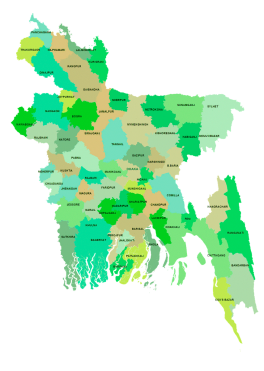 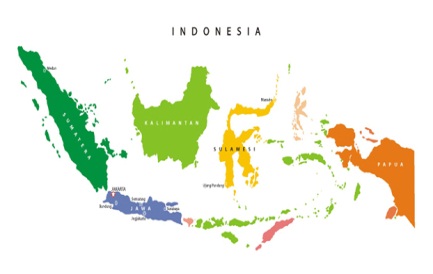 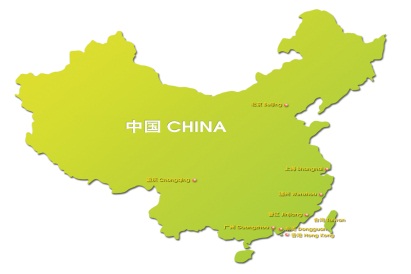 আকু মাকান ম্যাংগা
আমি  আম খাব
অচি মাংগো
তোমরা কী সবাই বা ওরাও কী পাশের জনের কথা বুঝতে পেরেছে  ?
কেন বুঝবে ?
এধরণের নামকরণকে আমরা কী নামে অভিহিত করতে পারি  ?
ওরা সবাই কী বলছে ?
ওরা সবাই বলছে আমি আম খাব ।
[Speaker Notes: পাঠ শিরোনাম বের করার জন্য প্রশ্নগুলো করা যেতে পারে । তাছাড়া অন্য কোন যুক্তিযুক্ত উপায়ে পাঠ শিরোনাম বের করা যেতে পারে ।]
শিখনফল
এই পাঠ শেষে শিক্ষার্থীরা---
১। দ্বিপদ নামকরণের ধারণা ব্যাখ্যা করতে পারবে
2।দ্বিপদ নামকরণ পদ্ধতি ব্যাখ্যা করতে পারবে।
[Speaker Notes: শ্রেণীকক্ষে উপস্থাপনের সময় প্রয়োজন না হলে স্লাইডটি হাইড করে রাখা যেতে পারে ।]
গোল আলুর বৈজ্ঞানিক নাম বলতে পারবে ?
চিত্রে কী দেখছ ?
এই বৈজ্ঞানিক নামে কয়টি অংশ  দেখতে পাচ্ছ ?
গোলআলুর বৈজ্ঞানিক নাম solanum tuberosum
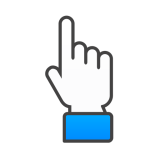 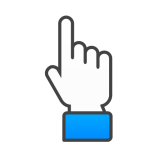 দ্বিপদ নামকরণ কী ?
দুটি পদ দিয়ে গঠিত নামই দ্বিপদ নাম ।
[Speaker Notes: এক্ষেত্রে শিক্ষক ICBN ও ICZN ব্যাখ্যা করবেন ।আজকের পাঠের প্রথম শিখনফল অর্জনের উদ্দেশ্যে এই স্লাইডটি প্রদর্শন করা হয়েছে .বিষয় শিক্ষক অন্য কোন যুক্তিযুক্ত উপায়েও এ কাজটি করতে পারেন।]
নিচের বৈজ্ঞানিক নামে দ্বিপদ নামকরণের কী কী বৈশিষ্ট্য দেখতে পাচ্ছ ?
নামকরণ অবশ্যই ল্যাটিন শব্দ হবে
বৈজ্ঞানিক নামের কয়টি অংশ ? অংশগুলোর নাম কী কী ?
দুটি অংশ থাকে ,প্রথম অংশ গণ নাম  ,দ্বিতীয় অংশ প্রজাতিক নাম
বৈজ্ঞানিক নামের প্রথম অংশের প্রথম অক্ষর বড় হাতের  অক্ষর ও দ্বিতীয় অংশের  প্রথম অংশ ছোট হাতের অক্ষরে লিখতে হবে  ।
বৈজ্ঞানিক নামের প্রথম অংশের প্রথম ও দ্বিতীয় অংশের  প্রথম অংশ কোন হাতের অক্ষরে লিখতে হবে  ?
Homo sapiens
বৈজ্ঞানিক নাম ছাপানোর  সময় কীভাবে লিখতে হবে?
বৈজ্ঞানিক নাম হাতে লিখলে কীভাবে লিখতে হবে  ?
Homo   sapiens
Homo sapiens
ইটালিক অক্ষরে
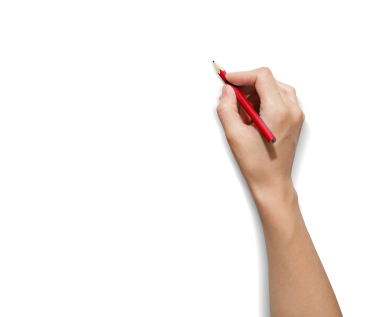 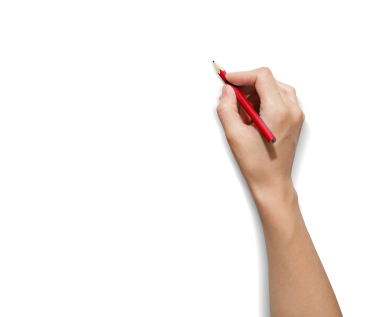 চিত্রের বৈজ্ঞানিক নাম দুটি কী একই ?
কেন একই নয় ?
Bos  indicus
Panthera  tigris
বৈজ্ঞানিক নাম দুটি একই নয় ।কারণ দুটি জীবে একই নাম ব্যবহারের অনুমতি নেই ।
কয়েকজন বিজ্ঞানী যদি একই জীবকে  বিভিন্ন নামকরণ করেন তবে অগ্রাধিকার অনুযায়ী কার নাম গৃহীত হবে ?
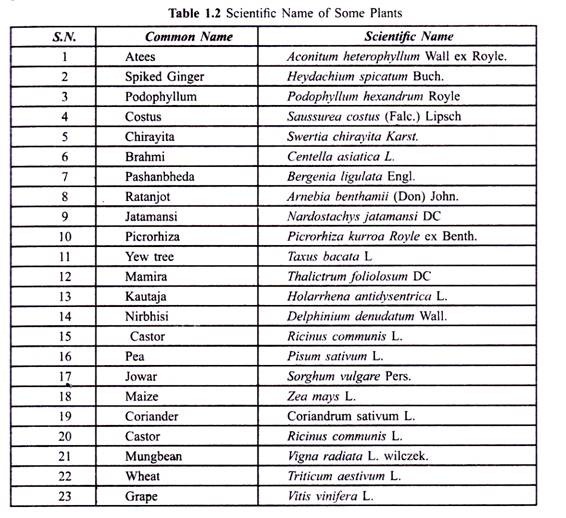 প্রথম বিজ্ঞানী কর্তৃক গৃহীত নামটি
চিহ্নিত অংশটি কেন বৈজ্ঞানিক নামের শেষে লিখা হয়েছে ?
Homo sapiens  L, 1758
প্রথম যে বিজ্ঞানী জীবের বিজ্ঞানসম্মত নাম দেবেন তাঁর নাম প্রকাশের সন উক্ত জীবের বৈজ্ঞানিক নামের শেষে সংক্ষেপে যোগ করতে হবে ।
জোড়ায় কাজ
সময় : 3 মি.
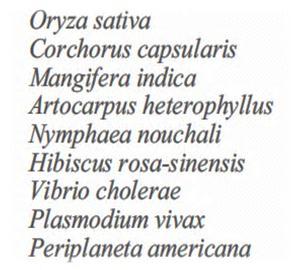 উপরের ছকে দ্বিপদ নামকরণের কী কী নিয়মাবলী প্রতিফলিত হয়েছে তার তালিকা তৈরী কর ?
[Speaker Notes: যদি প্রত্যাশিত উত্তর না আসে তবে শিক্ষক বিষয়গুলো সম্পর্কে ধারণা দিবেন ।উত্তরগুলো বোর্ডে লিখে দিবেন ।]
মূল্যায়ন
১ । ICZN  এর  পুর্ণরূপ কী ?
2. কোনটি সঠিক ?
ক.Vibrio cholerae
খ.
Vibrio cholerae
গ.
Vibrio cholerae
ঘ .
Vibrio
cholerae
৩ । সঠিকভাবে দ্বিপদ নামকরণ লিখতে ও বলতে তুমি কোন কোন বিষয় এর প্রতি লক্ষ্য রাখবে ?
[Speaker Notes: আজকের পাঠটি সম্পর্কে সার্বিকভাবে জানার জন্য মূল্যায়নের ব্যবস্থা করা যেতে পারে ।তবে শিক্ষক অন্য কোন যুক্তিযুক্ত উপায়ে মূল্যায়ন করতে পারেন ।]
বাড়ির কাজ
তোমার বইয়ের ১০টি জীবের বৈজ্ঞানিক নাম লিখে আনবে ।
গুরুত্বপুর্ণ শব্দ 
ICBN
ICZN 
দ্বিপদ নাম
[Speaker Notes: এই  স্লাইডে আজকের পাঠের গুরুত্বপুর্ণ শব্দসমুহ  শিক্ষার্থীদের পুনরায় মনে করিয়ে দিতে পারেন.]
ধন্যবাদ
[Speaker Notes: ধন্যবাদের মাধ্যমে আজকের পাঠ সমাপ্তি ঘোষনা করা যেতে পারে]